ANTİHİPERTANSİF İLAÇLAR
Ebru Arioglu İnan, PhD
Dersin Hedefleri
KV sistemin genel özelliklerini açıklamak
Kan basıncını düzenleyen mekanizmaları açıklamak
Hipertansiyon ve altta yatan patofizyolojik etkenleri açıklamak
Hipertansiyon için nonfarmakolojik tedavi yöntemlerini açıklamak
Antihipertansif ilaçları sınıflandırmak
Hipertansiyon tedavisinde kullanılan her ilaç grubu için endikasyon-farmakokinetik ve farmakodinamik özellik-kontrindikasyon profilini tanımlamak
Hipertansiyon acili ve tedavi yöntemlerini açıklamak
Dersin İçeriği
KV sistemle ilgili temel terminoloji
Kan basıncının fizyolojik regülasyonu
Hipertansiyon patofizyolojisi
Hipertansiyon prevalansı ve risk faktörleri
Hipertansiyon farmakolojik ve nonfarmakolojik tedavi yöntemleri
Diüretikler
ACE inhibitörleri
ARB ler
Ca++ Kanal Blokerleri
 Beta blokerler
 Alfa blokerler
 Adrenerjik nöron blokerleri
 Santral etkili sempatolitikler
 Potasyum kanal açıcı ilaçlar
 Hipertansiyon acilinde kullanılan ilaçlar
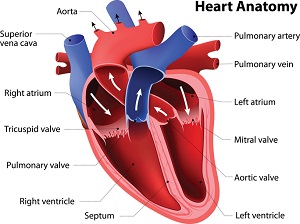 https://www.nia.nih.gov/health/heart-health-and-aging
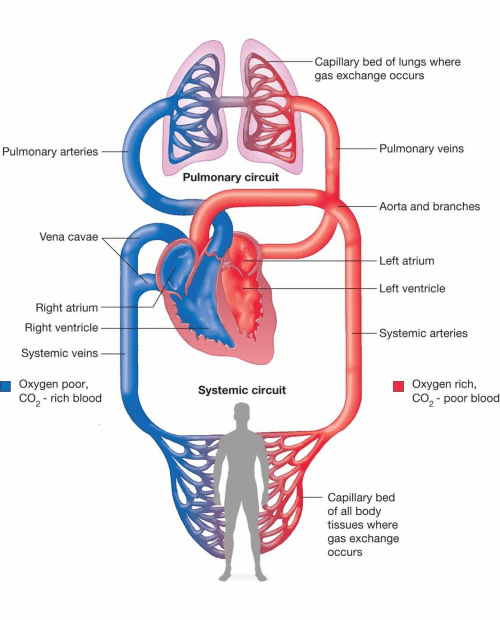 https://difference.guru/difference-between-pulmonary-and-systemic-circulation/
Kalbin ileti sistemi:
Sinüs düğümü (sinoatriyal düğüm) (sinüs ritmi)

Atrioventriküler düğüm (A-V düğüm) 

Atrioventriküler demet (His hüzmesi, his demeti)

Purkinje lifleri
Kalbin kasılması:

Sitozolde Ca++ artar

Ca++ troponin ile bağlanır

Troponin, aktin ile miyozin arasında çapraz köprü oluşumunu başlatır
Atım hacmi: sistolde her ventrikülden fırlatılan kan hacmidir.
Diyastol sonu hacim (DSH): Diyastol sonunda ventrikül içindeki hacim
Sistol sonu hacim (SSH): Ejeksiyon sonrasında ventrikülde kalan hacim
AH=DSH-SSH
(70=135-65ml)
KALP DEBİSİ:her bir ventrikülden pompalanan kan miktarı (L/dk)
Bir dk’da sistemik ya da pulmoner dolaşımdan geçen kan hacmi

                  KD=KHxAH

          KD=72x0.07=5 L/dk
Atım hacmini etkileyen faktörler; 

1.DSH değişimi (preload, ön yük)

2.SSS’den ventriküle gelen uyarılardaki değişimler

3. afterload, arka yük değişimi (ventrikül kan pompalarken karşılaştığı arter basıncı)
Ejeksiyon fraksiyonu (EF), sistolik fonksiyonun göstergesidir.
           EF=AH/DSH
FRANK STARLİNG MEKANİZMASI

DSH ile AH arasındaki ilişkiyi ifade eder.

Diyastolde ventrikül ne kadar kanla dolarsa sistolde o kadar kuvvetli kasılır.
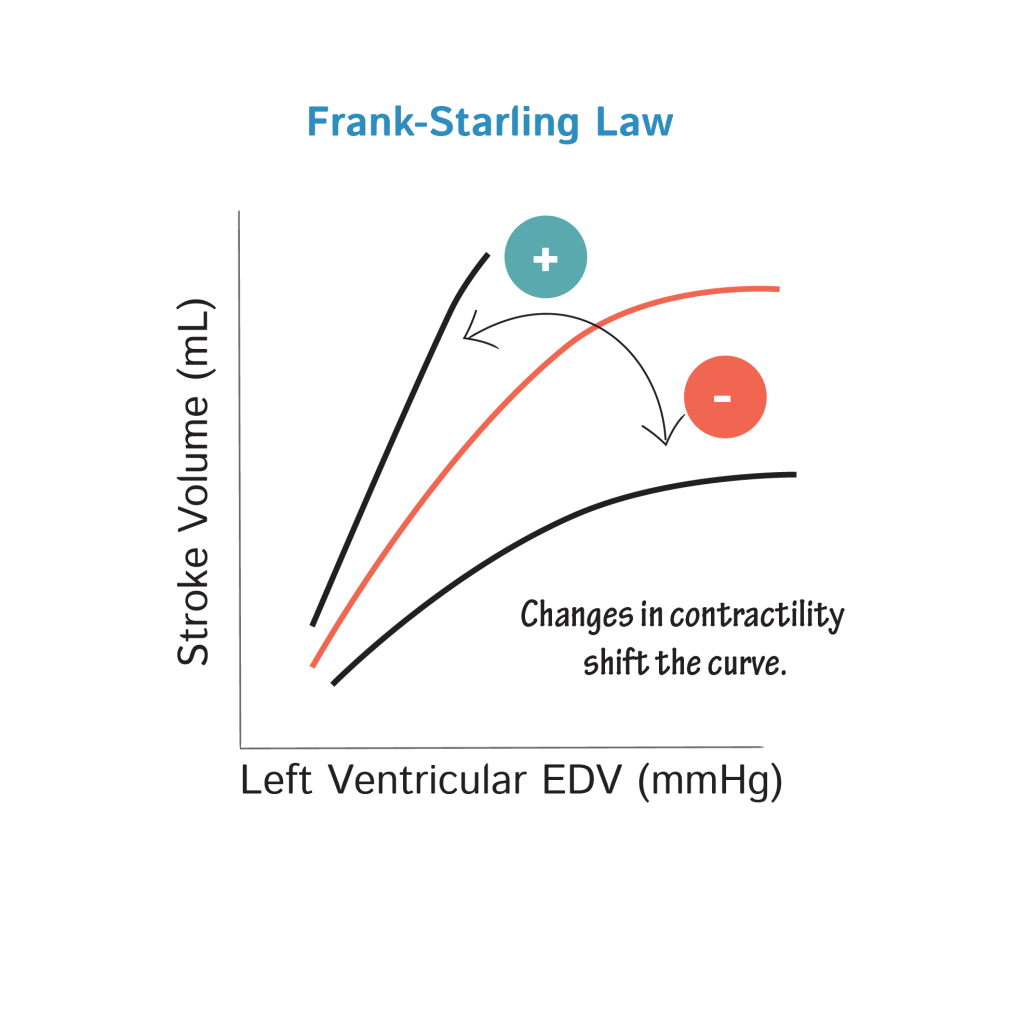 https://www.drawittoknowit.com/course/physiology/glossary/physiological-process/frank-starling-law
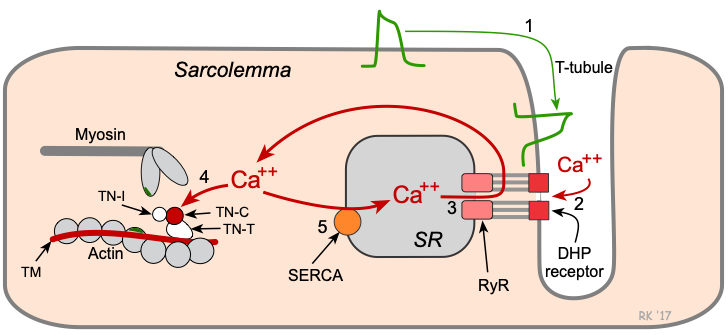 https://www.cvphysiology.com/uploads/images/cf022-e-c-coupling_c1582564749.png
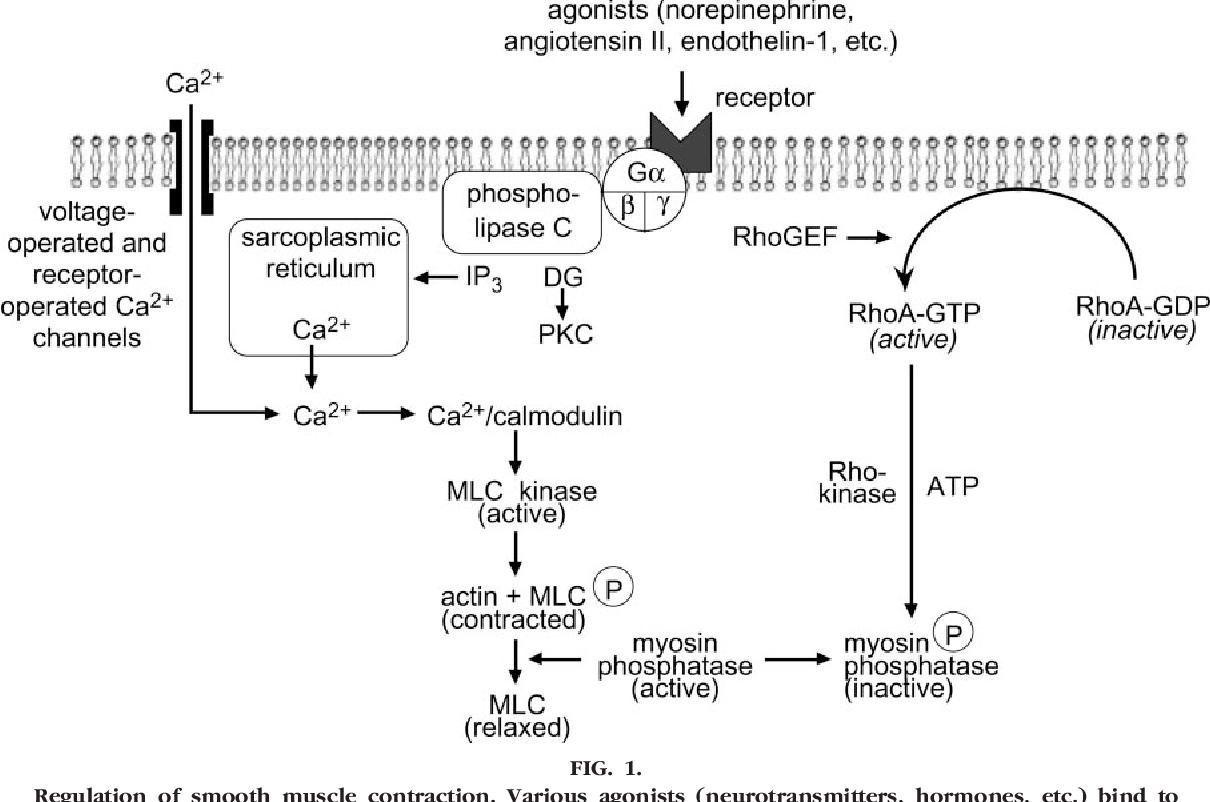 https://www.semanticscholar.org/paper/Smooth-muscle-contraction-and-relaxation.-Webb/f0345a33fe844bbccb9517cf725f1d6b0a5c3989
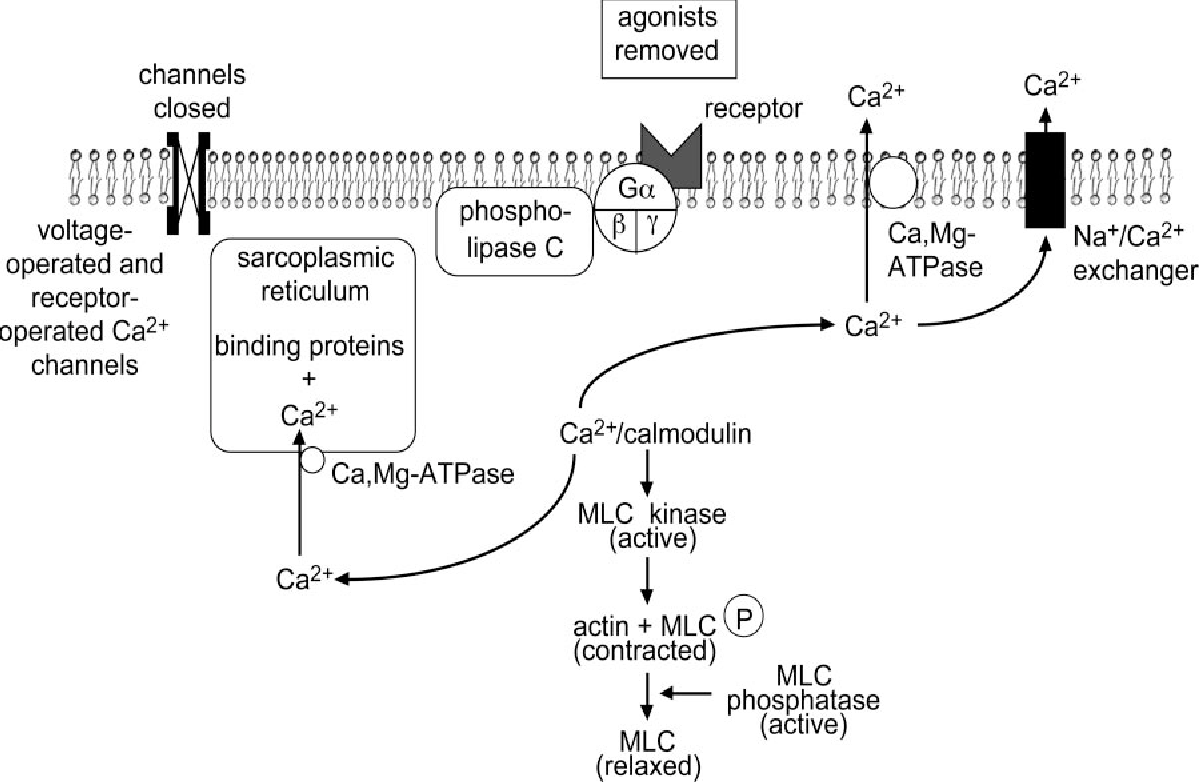 https://www.semanticscholar.org/paper/Smooth-muscle-contraction-and-relaxation.-Webb/f0345a33fe844bbccb9517cf725f1d6b0a5c3989
Kan basıncının düzenlenmesi:

Kardiyak output 
Total periferik damar rezistansı
Renin-anjiyotensin-aldosteron sistemi
Shear stress
Nitrik oksit (vazodilatör)
Endotelin (vazokonstriktör)
Atrial natriüretik peptid (vazodilatör)
Bradikinin (vazodilatör)
Antidiüretik hormon (vazokonstriktör)
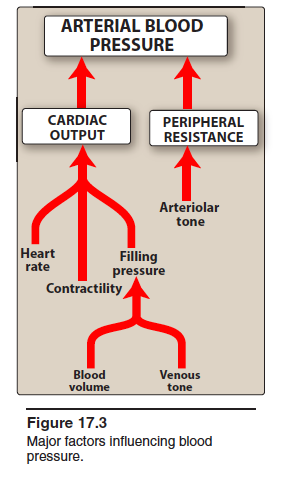 Lippincott Illustrated reviews Pharmacology, 6th edition, 2015
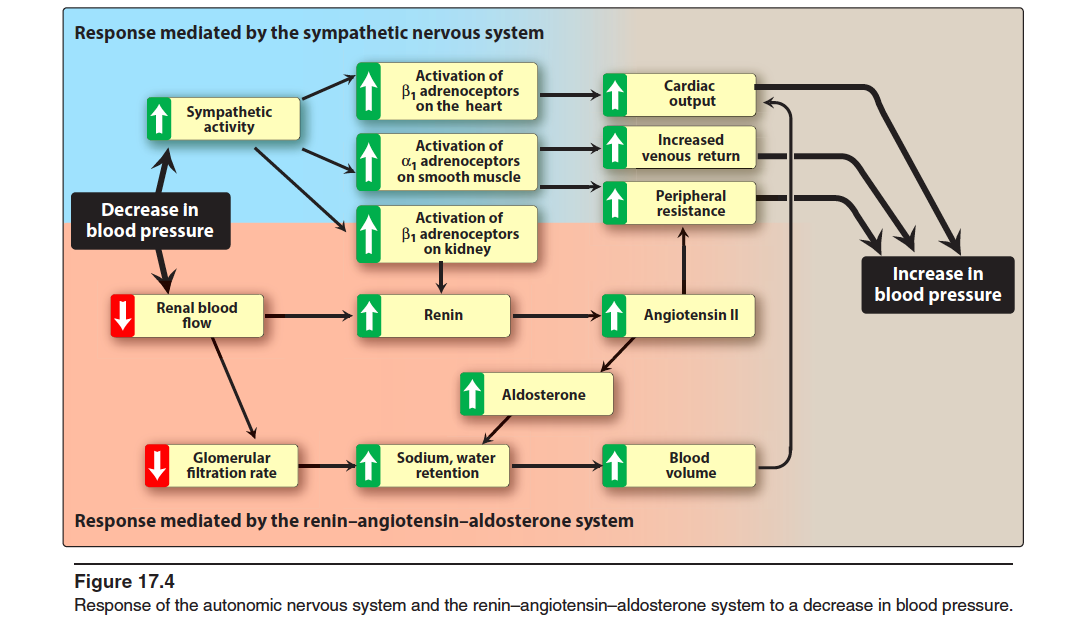 Lippincott Illustrated reviews Pharmacology, 6th edition, 2015
BP= CO x PVR


BP: Kan basıncı
CO: kardiyak output 
PVR: periferik damar rezistansı
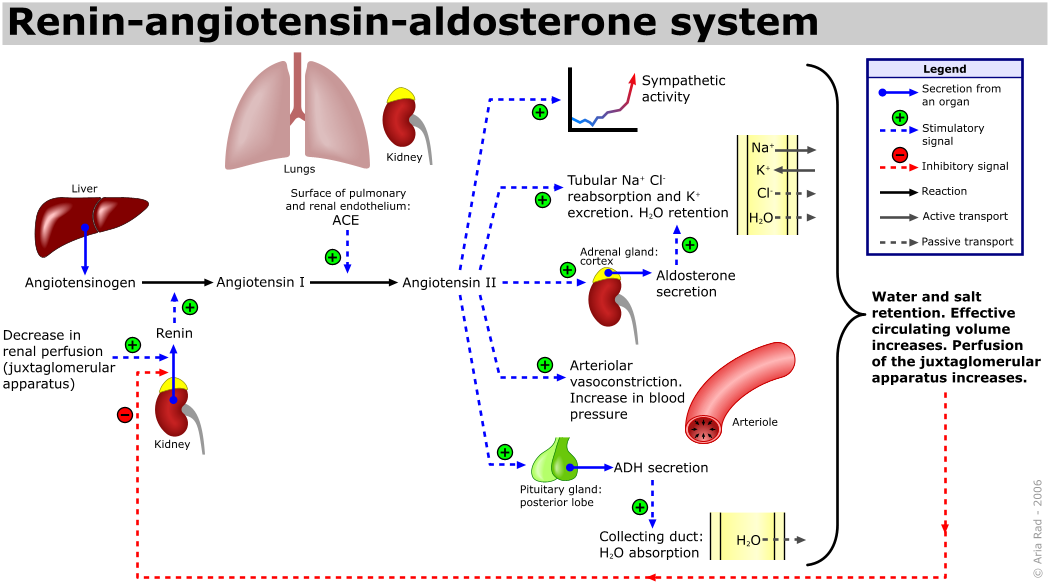 https://en.wikipedia.org/wiki/Renin%E2%80%93angiotensin_system
Hipertansiyon Diagnozu
Kan basıncı yüksekliğinin çoklu ölçümlerle doğrulanması
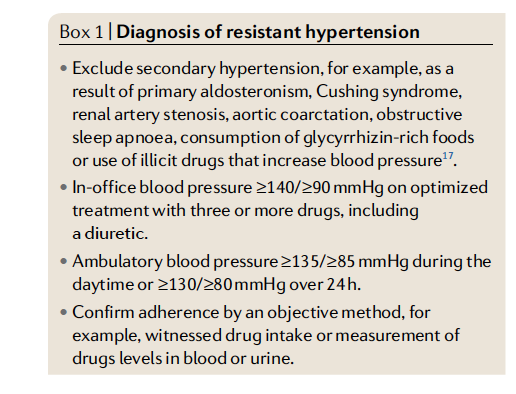 Wei FF, Zhang ZY, Huang QF, Staessen JA. Diagnosis and management of resistant hypertension: state of the art. Nat Rev Nephrol. 2018 Jul;14(7):428-441.
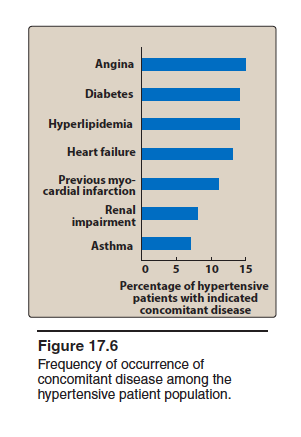 Lippincott Illustrated reviews Pharmacology, 6th edition, 2015
Kan basıncı ölçümü

*En yüksek değerlerin alındığı koldan 
*Hasta sakin
*Hem oturur hem de ayakta ölçüm
*Kol kalp hizasında / kasılmamış
*Cuff size
*Takip
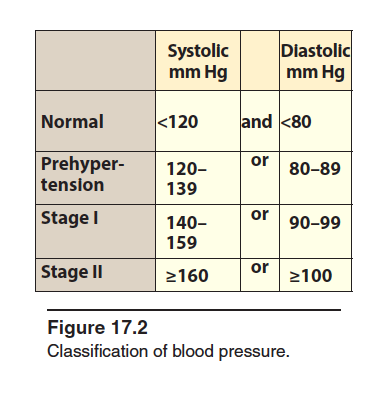 Lippincott Illustrated reviews Pharmacology, 6th edition, 2015
Hipertansiyon neden kontrol altına alınmalı?
Ilımlı hipertansiyon (140-90mmHg) durumunda dahi son organ hasarı riski!
Kan basıncındaki her 20-10mmHg artış CV riski 2X artırır
Hipertansiyona bağlı son organ hasarı
İnme
MI
Kalp yetmezliği
Böbrek yetmezliği
Aortik anevrizmalar
Retinopati
Hipertansiyon etiyolojisi
Hipertansiyon vakalarının %90-95’inde kan basıncının yükselmesine neden olacak bir hastalık bulunmamaktadır. Bu durum “esansiyel hipertansiyon” olarak adlandırılmaktadır.
Sekonder hipertansiyon
Renal arter konstriksiyonu
Feokromasitoma
Cushing sendromu
Primer aldosteronizm
Stres
Tiroid disfonksiyonu
Ateroskleroz
Diabet
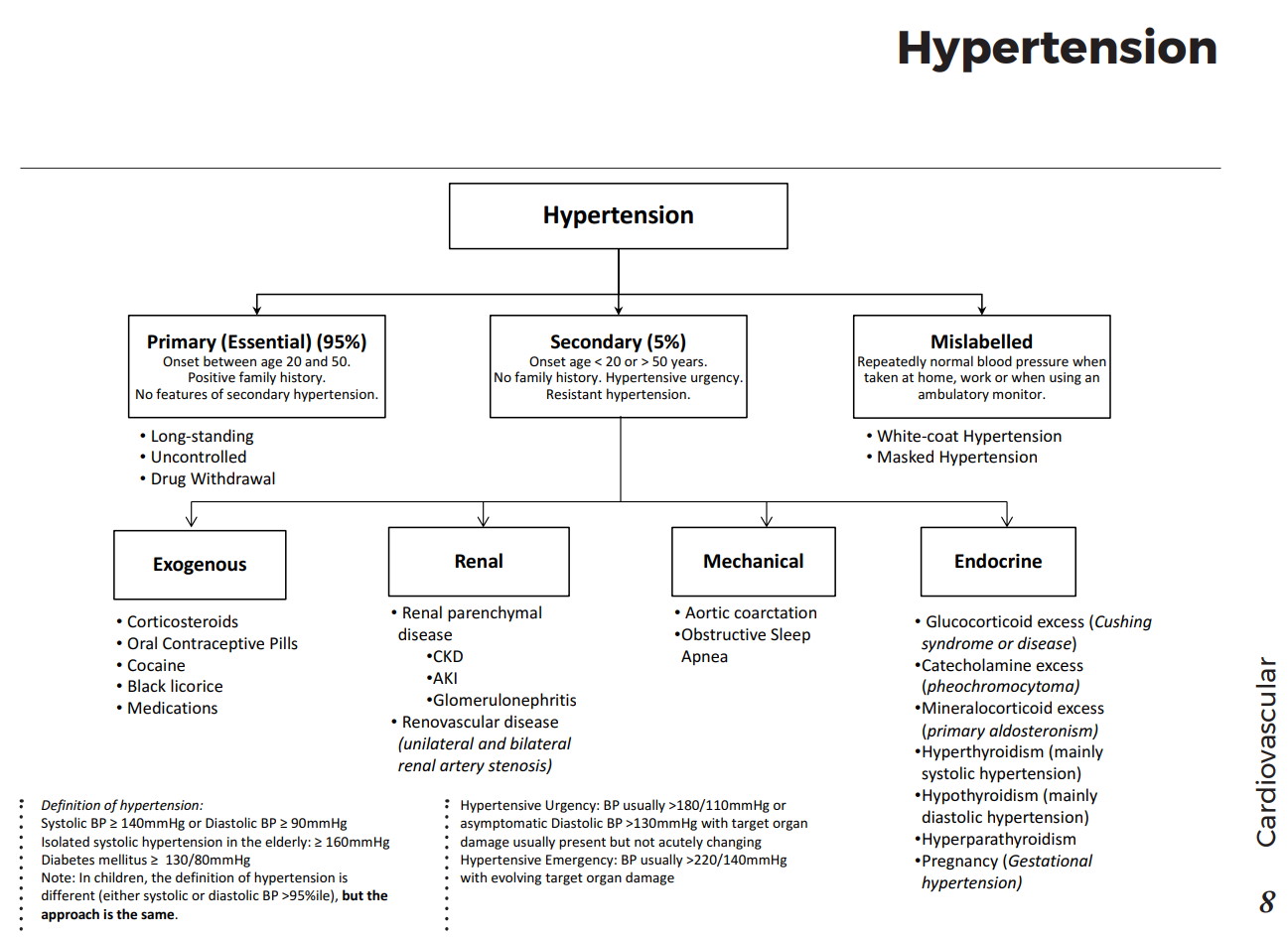 https://www.grepmed.com/images/8485/differential-hypertension-cardiology-algorithm-diagnosis-secondary-primary
Malign hipertansiyon

-Acil
-Kan basıncında ani yükselme
-Böbrek, kalp, beyin, gözde akut hasara yol açabilir
-Sistolik>220 mmHg, diastolik>120 mmHg
-Mutlaka hastaneye gidilmeli

    Sistolik 180, diastolik 120 mmHg ise, hipertansiyon acili
Hipertansiyon risk faktörleri
Afroamerikan ırk, yüksek
Premenopozal kadınlar, düşük
Sigara
Metabolik sendrom (obezite, dislipidemi, diabet)
Aile öyküsü
Sedanter yaşam
Aşırı tuz tüketimi
Aşırı alkol tüketimi
Klinik bulgular:
Baş ağrısı
Uykusuzluk
Konfüzyon
Görme bozukluğu
Bulantı kusma
Yorgunluk
Kulak çınlaması
Endişe ve sinirlilik
Burun kanaması 
Çarpıntı
Baş dönmesi
Nonfarmakolojik tedavi yaklaşımı
*kilo kaybı
*diet (sebze, meyve, düşük yağlı süt ürünleri, balık, az yağlı beyaz et, minimum kırmızı et, tam tahıllı ürünler)
*tuzu azaltmak (günlük 6 g’ı geçmemeli) 
*spor (haftada 3 gün 30 dakikalık aerobik egzersiz) 
*sigarayı bırakma ya da azaltma
Wei FF, Zhang ZY, Huang QF, Staessen JA. Diagnosis and management of resistant hypertension: state of the art. Nat Rev Nephrol. 2018 Jul;14(7):428-441.
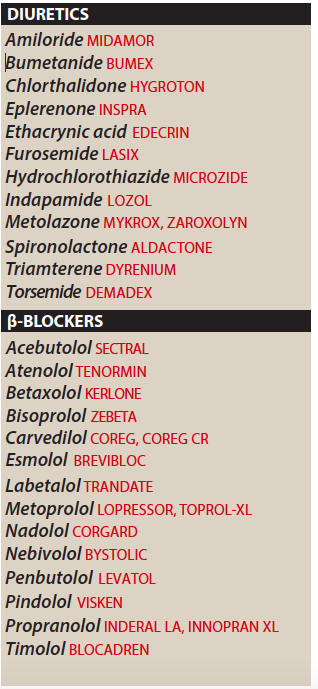 Lippincott Illustrated reviews Pharmacology, 6th edition, 2015
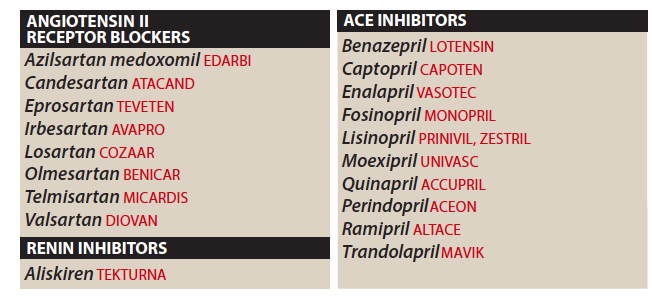 Lippincott Illustrated reviews Pharmacology, 6th edition, 2015
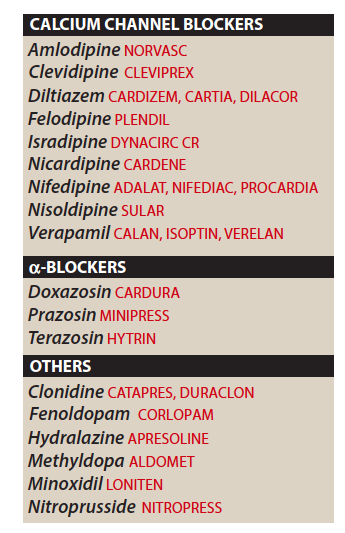 Lippincott Illustrated reviews Pharmacology, 6th edition, 2015
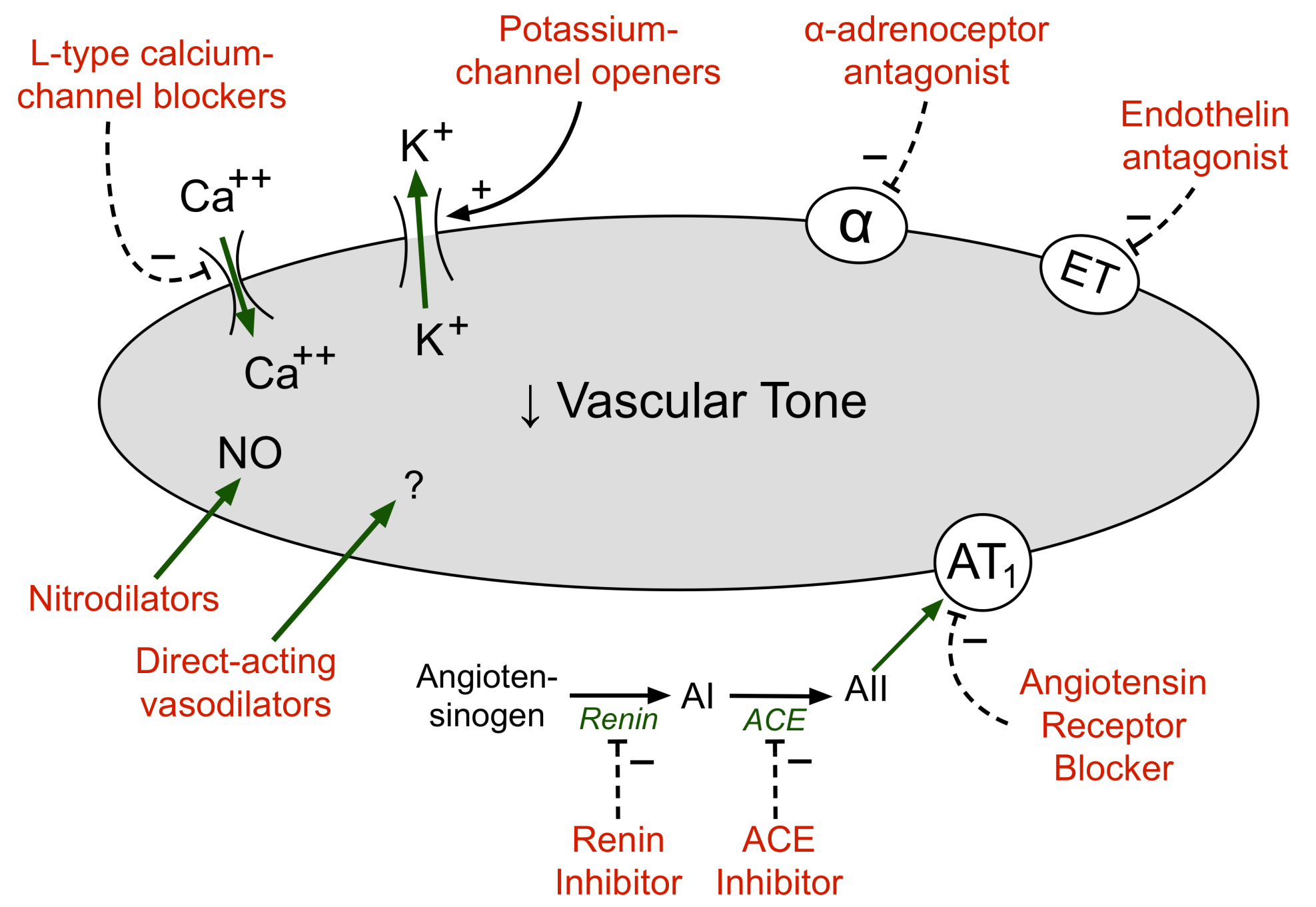 https://www.cvpharmacology.com/uploads/images/vasodilator%20drugs.png
Diüretikler
Tedavinin başlangıcında: Na+ atılımı, kan hacminin azalması, CO un azalması
6-8 hafta sonra, CO eski haline döner, periferik vasküler rezistans azalır
10-15 mmHg düşüş
Ilımlı ve orta dereceli esansiyel hipertansiyonda etkin
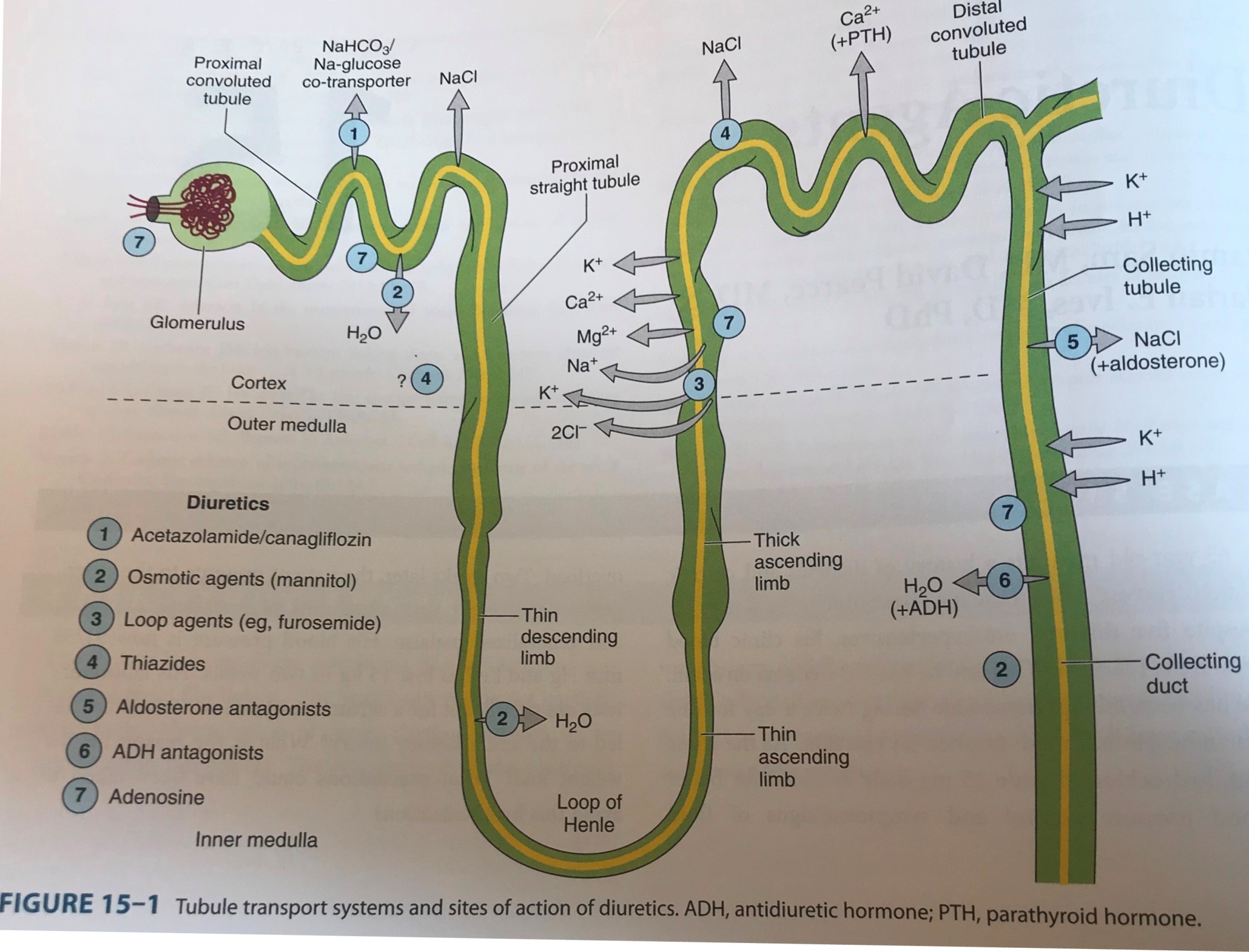 Basic and Clinical  Pharmacology, Katzung & Trevor, 13th edition
Diüretikler
Kıvrım diüretikler:
Bumetanid
Etakrinik asit
Furosemid
Torsemid

Tiazidler:
Klorotiazid
Hidroklorotiazid
Metiklorotiazid
Triklormetiazid
Tiazid benzeri diüretikler:
Klortalidon
İndapamid
Metolazon
Kinetazon

Potasyum Tutucu Diüretikler:
Spirinolakton
Triamteren
Eplerenon
Amilorid
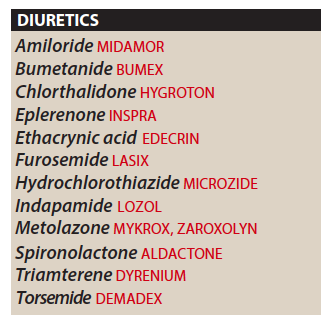 Lippincott Illustrated reviews Pharmacology, 6th edition, 2015
Tiazid grubu diüretikler (Na+-Cl- simport inhibitörleri)
Ilımlı ve orta dereceli hipertansiyonda uygun
Klortalidon tercih edilir (CV riski azaltıyor, yarılanma ömrü daha uzun)
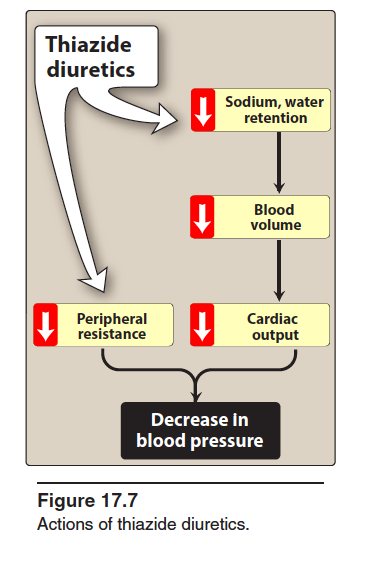 Lippincott Illustrated reviews Pharmacology, 6th edition, 2015
Tiazidler
Yan etkiler:
Hiponatremi
Hiperlipidemi
Bozulmuş glukoz toleransı
Hiperürisemi
Hipokalemik metabolik alkaloz
Alerjik reaksiyonlar
Tiazidler
Avantajları:
Günde bir kez verilmeleri yeterli
Ucuz
İnme, HF, RY gibi komplikasyon riskini azaltıyor
Yan etki az
Diğer antihipertansif gruplarının su-tuz retansiyonu etkisini önler, bu ilaçların etkinliğini artırır
Kıvrım Diüretikler (Na+-K+-2Cl- simport inhibitörleri)
Henle kulbuna etki ederler
Ağır hipertansiyon olgularında 
Renal yetmezlik durumunda (GFH<30-40mL/dak)
Kardiyak yetmezlik durumunda
Siroz durumunda
Kıvrım Diüretikler
Yan etkiler:
Hipokalemik metabolik alkaloz
Ototoksisite
Hiperürisemi
Hipomagnezemi
Alerji
Potasyum tutucu diüretikler (renal epitelyal Na+ kanal inhibitörleri)
Aşırı potasyum deplesyonunu önlemek için faydalı
Diğer diüretiklerin natriüretik etkisini artırmak için
Aldosteron antg. ile kalp yetmezlikli hastalarda fazladan yarar
Potasyum tutucu diüretikler (renal epitelyal Na+ kanal inhibitörleri)
Triamteren
Amilorid
Potasyum tutucu diüretikler
Yan etkileri:
Hiperkalemi 
Hiperkloremik metabolik asidoz
Jinekomasti
Akut böbrek yetmezliği
Böbrek taşı
Hipokalemi;
Dijital kullananlarda
Kronik aritmisi olanlarda
Akut MI ya da LV disfonksiyonu olanlarda
TEHLİKELİDİR!!!
Aldosteron reseptör antagonistleri
Spirinolakton
K+ tutucu etki gösterir
Hiperkalemi riski!
Primer hiperaldosteronizme bağlı dirençli hipertansiyon hastalarında yararlı
Hepatik sirozlu hastalarda ilk seçilecek diüretiktir
Kalp yetmezliğinde de kullanılır
RAS’a etkili ilaçlar
ACE inhibitörleri
ARB’ler
Renin inhibitörleri
Anjiyotensin II, bilinen en güçlü vazokonstriktörlerden biri
Na+ tutucu etkisi var
Aldosteron salgılanmasını uyarıyor
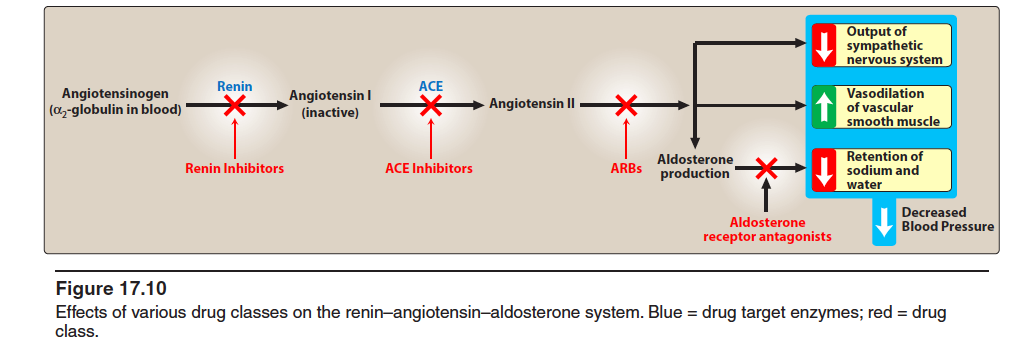 Lippincott Illustrated reviews Pharmacology, 6th edition, 2015
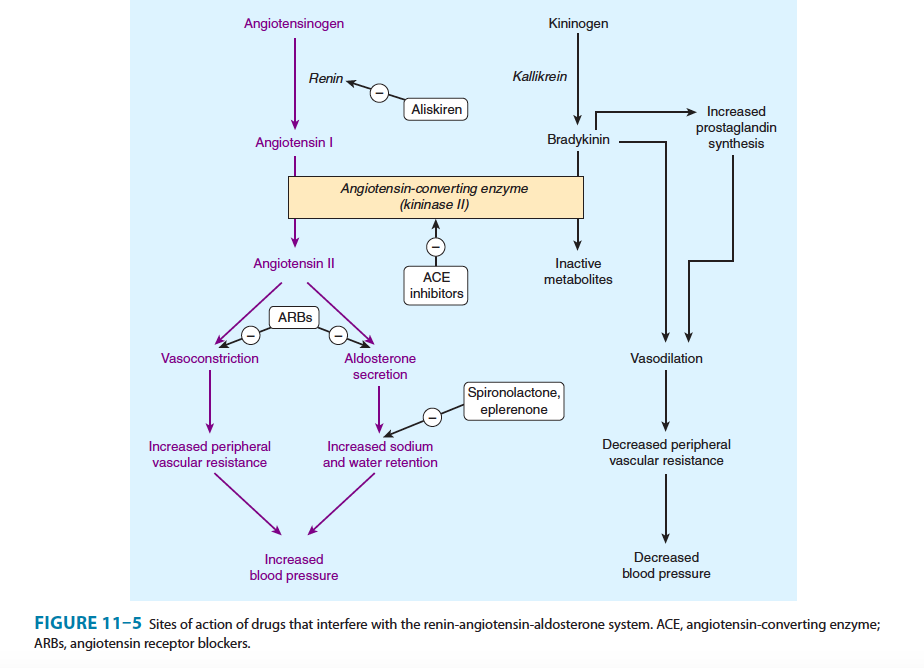 Basic and Clinical  Pharmacology, Katzung & Trevor, 13th edition
ACE inhibitörleri
ACE enzimini inh eder
Anjiyotenjin II oluşmaz
Bradikinin yıkılmaz
PVR azalır, CO ve HR önemli derecede değişmez
Refleks sempatik aktivasyon yapmazlar
Tümü pro-drug
ACE inhibitörleri
Plazma renin aktivitesi yüksek olan hipertansif bireylerde daha etkilidir
Kronik böbrek hastalığı olanlarda ayrıca yararlıdır, proteinüriyi azaltır, böbrek fonk nu stabilize eder
Diabetik bireylerde, hipertansiyon olmasa bile önerilir, böbrek koruyucu etki!
MI sonrası HF tedavisinde oldukça yararlı
ACE inhibitörleri
Böbreklerdeki yararlı etkinin nedeni;
İntrarenal hemodinamiğin düzeltilmesi
Glomerüler eferent arteriyolar rezistansın azalması
İntraglomerüler kapiller basıncın azalması
ACE inhibitörleri
Kaptopril
Enalapril
Lizinopril
Benzapril
Fosinopril
Perindopril
Kinapril
Ramipril
Trandolapril
Moeksipril
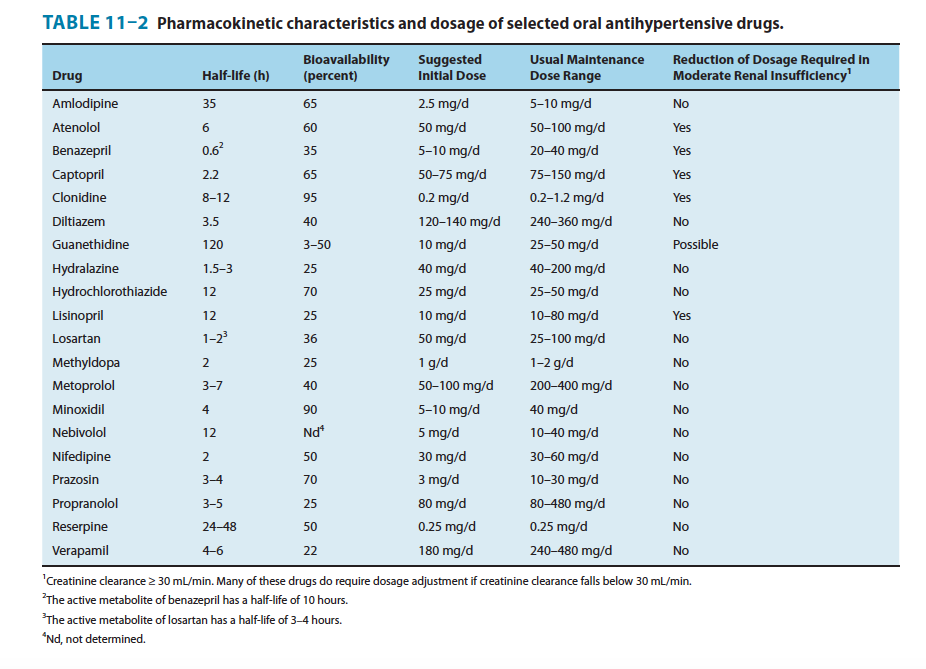 Basic and Clinical  Pharmacology, Katzung & Trevor, 13th edition
ACE inhibitörleri
Ciddi hipotansiyon (diüretik, tuz kısıtlaması ya da GI sıvı kaybı nedeniyle hipovolemik olan bireylerde)
Akut böbrek yetmezliği (bilateral arter stenozu olanlarda)
Hiperkalemi (böbrek yetm ya da diabeti olanlarda daha sık)
Kuru öksürük (bazen hırıltının eşlik ettiği, bradikinin ve P mad)
Anjiyoödem (bradikinin ve P mad)
ACE inhibitörleri
Gebeliğin 2. ve 3. trimestrinde X (fetal hipotansiyon, anüri, fetal malformasyon …)
Gebeliğin ilk trimestrinde teratojenik risk!
K+ tutucu diüretikler ya da potasyum desteği ile birlikte kullanımı X
NSAI ler, ACE inh nin etkisini azaltır (PG/bradikinin aracılı vazodil !)
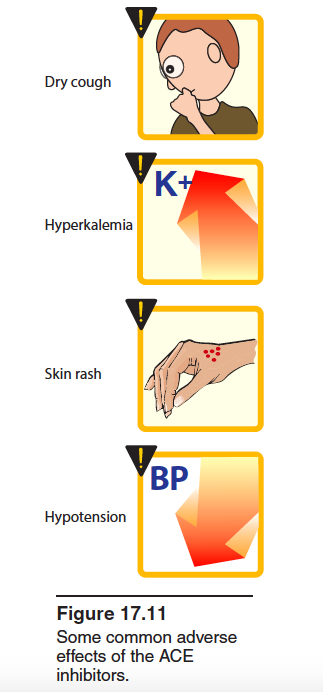 Lippincott Illustrated reviews Pharmacology, 6th edition, 2015